Figure 3. Frequency of miniature inhibitory postsynaptic currents was enhanced by methacholine. (A) Representative ...
Cereb Cortex, Volume 24, Issue 7, July 2014, Pages 1818–1831, https://doi.org/10.1093/cercor/bht032
The content of this slide may be subject to copyright: please see the slide notes for details.
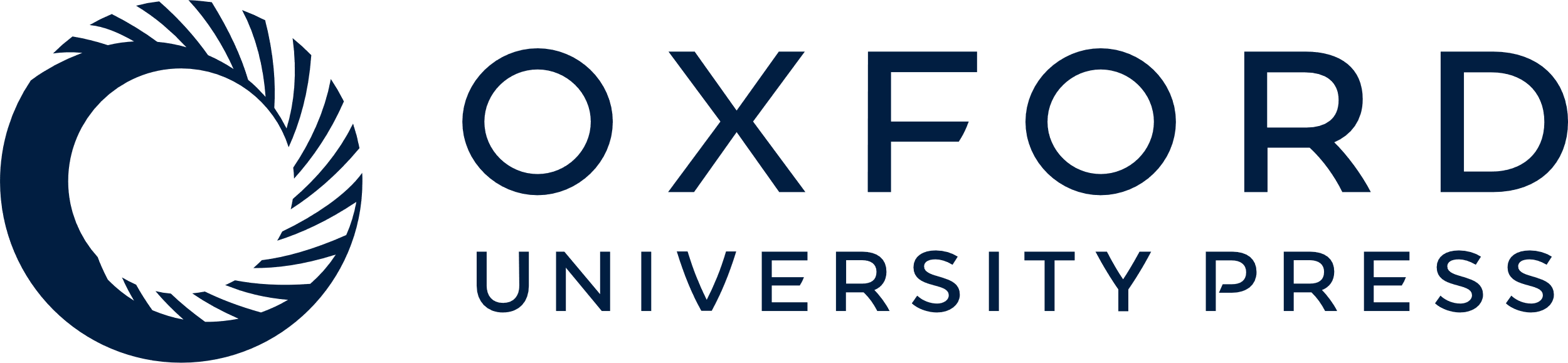 [Speaker Notes: Figure 3. Frequency of miniature inhibitory postsynaptic currents was enhanced by methacholine. (A) Representative recording of mIPSCs under control conditions and in the presence of methacholine for the time indicated by the top horizontal bar. (B) Averaged traces of mIPSCs under control conditions and during methacholine application. (C) Averaged data of mIPSC amplitude (top panel) and area (bottom panel). The box plot represents the median and the quartiles (the lower quartile is the 25th percentile and the upper quartile is the 75th percentile), with a line from the lower quartile to the minimum point and another line from the upper quartile to the maximum point. The points represent the outlier data not included in the statistical analysis. (D) Averaged data of the frequency of quantal events for mIPSCs recorded under the conditions described. Note the enhancement during the methacholine application. Data are mean ± SEM of 11 neurons. **P < 0.01. (E) Frequency histogram of quantal events for mIPSCs recorded in the conditions indicated. Note the enhancement during the methacholine application at short interevents intervals (MCho, black columns).


Unless provided in the caption above, the following copyright applies to the content of this slide: © The Author 2013. Published by Oxford University Press. All rights reserved. For Permissions, please e-mail: journals.permissions@oup.com]